5 The cell cycle	Summary
DNA replication
Helicase splits the DNA double helix.
DNA polymerase synthesises two new DNA strands.
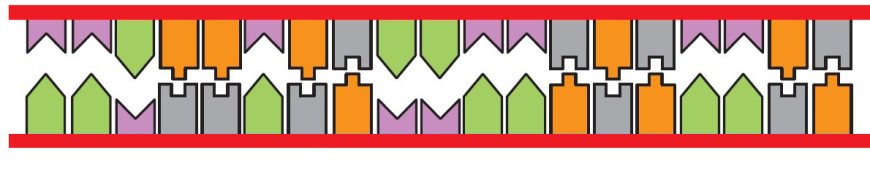 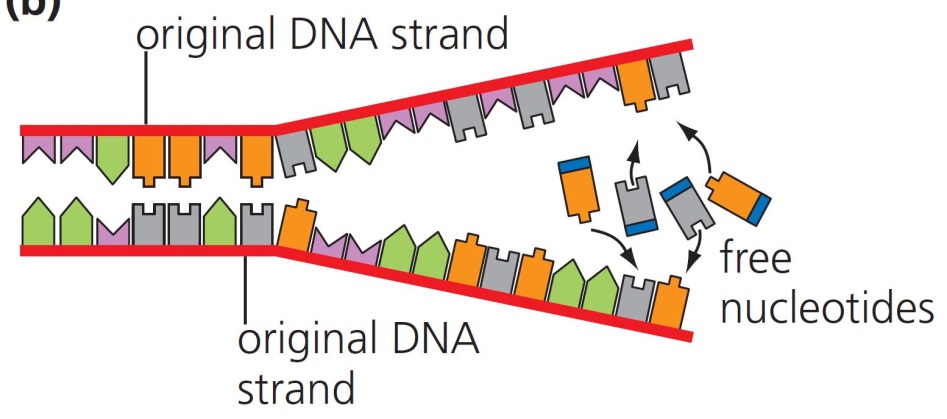 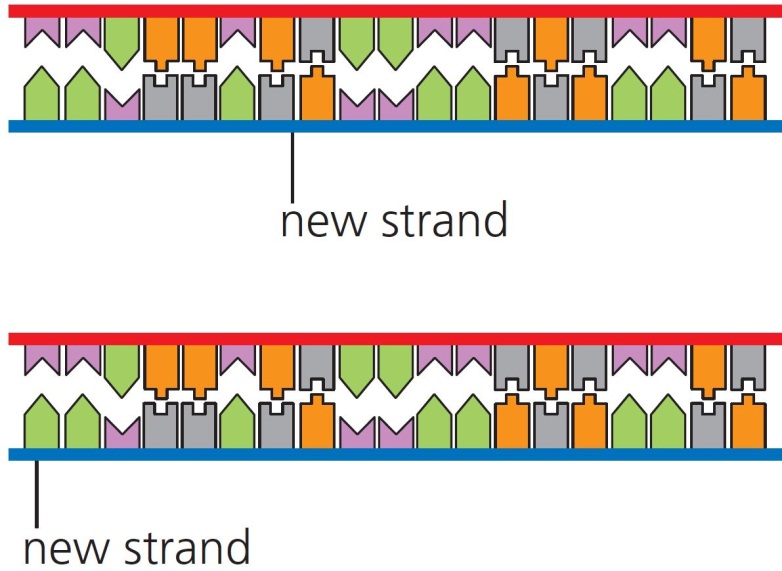 Half of each new DNA strand is the same as the original – semiconservative replication.
© Hodder & Stoughton 2015
5 The cell cycle 	Summary
Mitosis
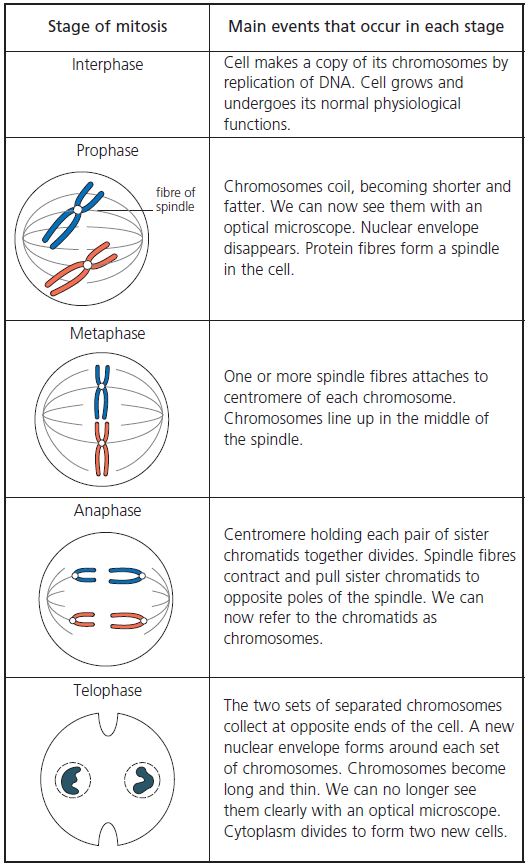 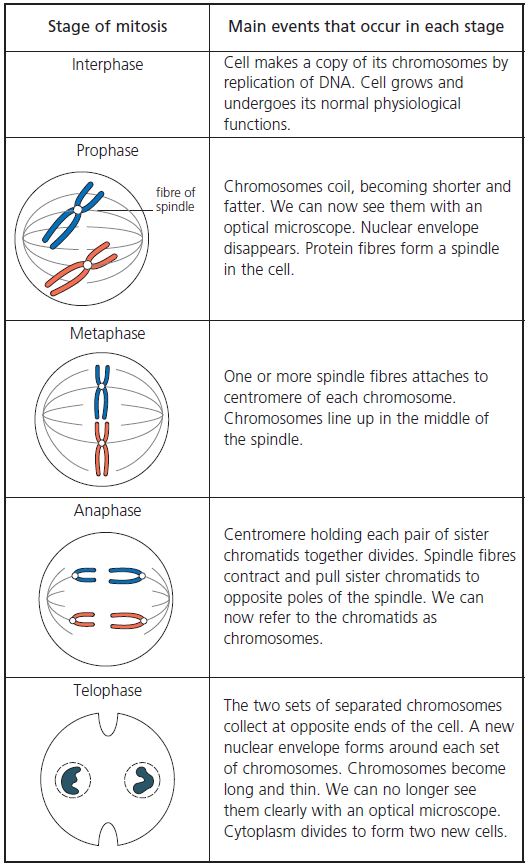 Parental
DNA
DNA polymerase can only work in one direction, so produces one continuous strand and one fragmented strand.
5’
Leading
strand
Okazaki fragments
5’
3’
3’
Lagging
strand
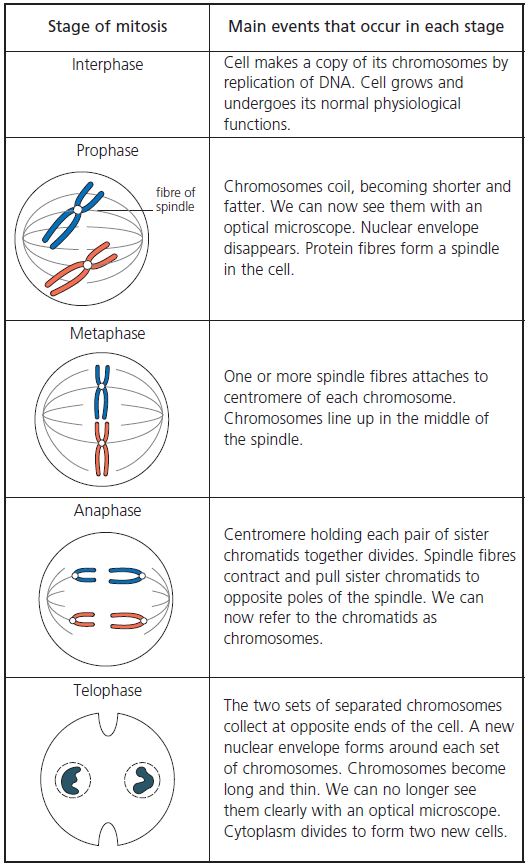 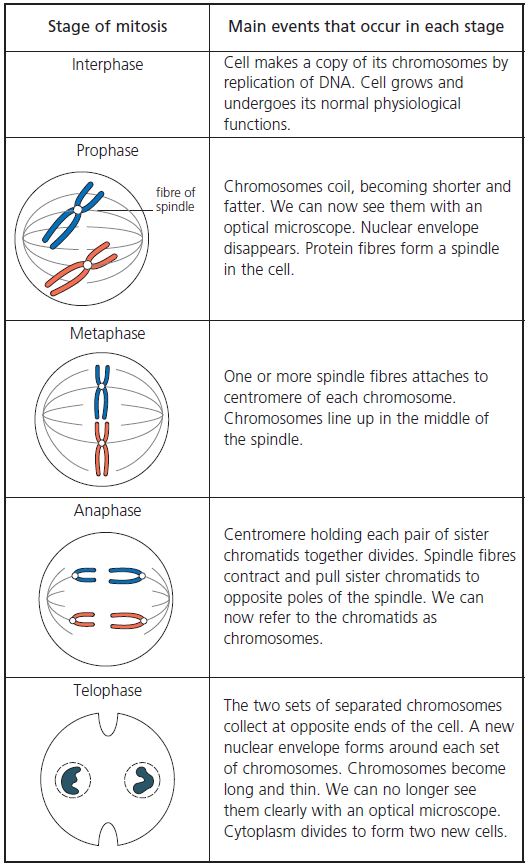 © Hodder & Stoughton 2015
5 The cell cycle 	Summary
The cell cycle
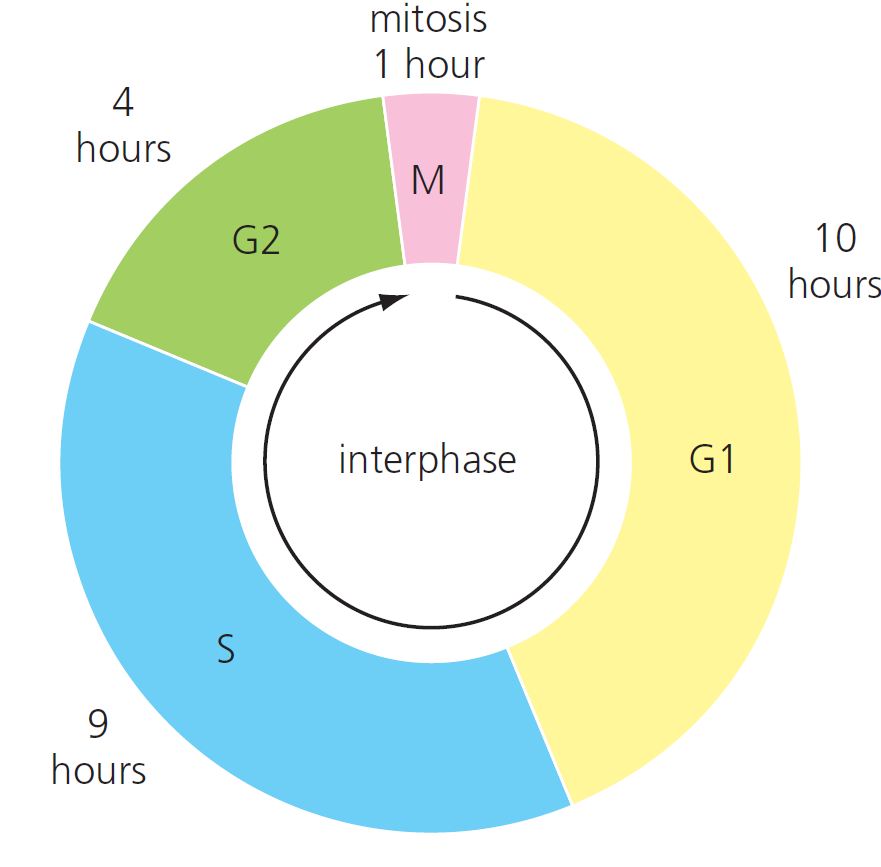 G1: cell increases in size
S: DNA replicates
G2: organelles replicate
M: mitosis
Once divided, most cells differentiate.
In cancer, uncontrolled cell division may form tumours.
© Hodder & Stoughton 2015
5 The cell cycle 	Summary
Bacterial division
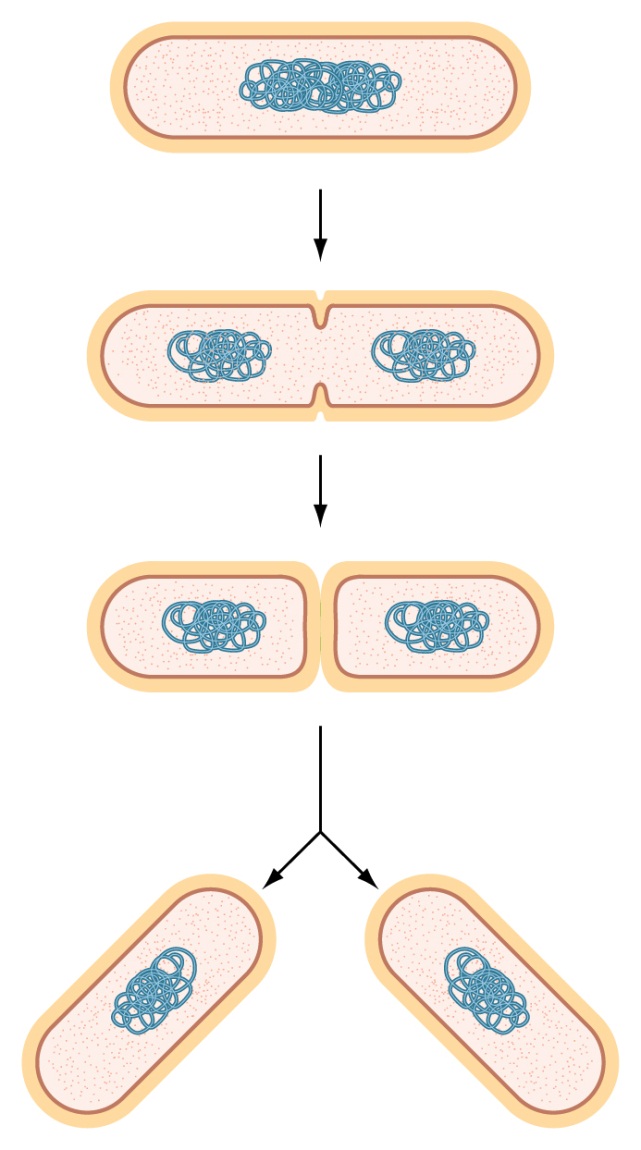 Prokaryotes divide by splitting in two – binary fission.
© Hodder & Stoughton 2015
5 The cell cycle 	Summary
Questions
 

Describe the roles of:
helicase
DNA polymerase.
Explain why Okazaki fragments are produced during DNA replication.
What is meant by semiconservative replication?
At what stages of the cell cycle would chromatids be visible?
Explain the importance of mitosis.
© Hodder & Stoughton 2015